工賃向上を目指す障害福祉事業所のみなさまへ
工賃向上コンサルタント派遣
事業の成長をトータルにサポート！
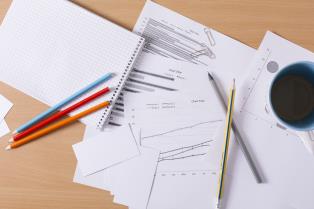 三重県内の工賃向上を目指す20事業所を対象として、福祉コンサルタント・専門家を派遣いたします。
　セミナー受講だけでは得られない、個別の利用者状況や環境に応じた個別コンサルティングを受けることができます。この機会を是非ご活用下さい！
※本コンサルタント派遣事業をご活用される場合は、別途ご案内している「①工賃向上セミナー」の初回受講を推奨いたします。（初回面談時にセミナーで作成した資料を用いることにより、充実した診断ができ、適切な課題設定ができるためです。）
※希望事業所が20事業所を超える場合は、県と協議の上、派遣先を選定いたします。
課題に応じて専門家をコーディネート！
対象となる20事業所様に対して、期間中の目標設定と進捗管理をする福祉コンサルタントを派遣します。　初回は福祉コンサルタントが各事業所に訪問し、視察・面談の上、課題に応じて専門家を選定・派遣いたします。（初回面談を含め計4回の訪問）

【専門分野】食品・飲食、販路開拓、雑貨・デザイン、職場環境　等
　※専門家の詳細は裏面をご確認ください。
セミナー
第1回
受講
訪問#1
・視察
・面談
専門家と調整
訪問
#2
訪問
#3
訪問
#4
最終
まとめ
(今後)
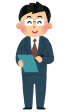 コンサル
タント
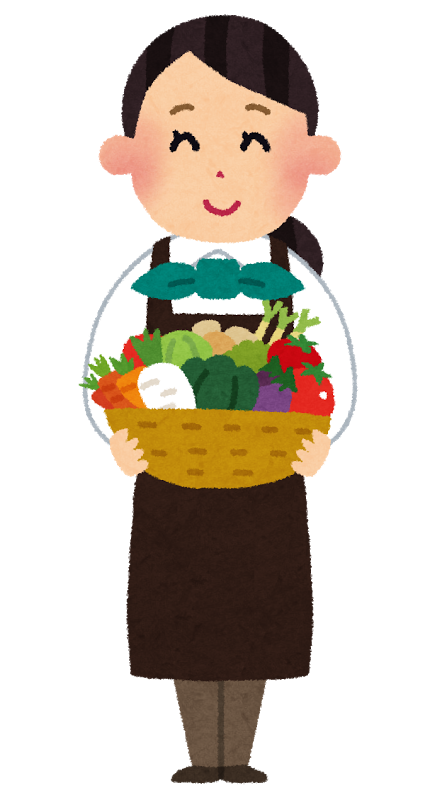 専門家
月1回～2ヶ月に1回程度専門家を派遣
※初回訪問時に相談の上決定
企画・運営
株式会社インサイト　http://www.insweb.jp

【住所】〒550-0003　大阪市西区京町堀1丁目8番31号　【TEL】06-6449-5115

　民間企業に対するコンサルティング経験（経営戦略・マーケティング等）を活かし、現在は障害福祉事業所向けのコンサルティング（経営・工賃向上・GH設立等）、障害者雇用（対民間）や厚生労働省・財団等の障害者に係る研究事業支援等を実施。東日本大震災後の被災地支援活動として、被災地の授産品販売である「ミンナDEカオウヤ」、請負業務の営業代行である「ミンナDEツクロウヤ」を運営。（H23.5～H26.3）
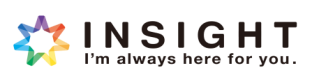 福祉コンサルタント紹介
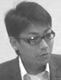 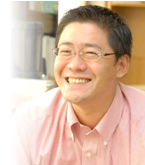 関原　深
北野 喬士
高玉 要
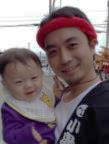 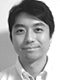 株式会社インサイト 
　　　　代表取締役
株式会社インサイト　
　　　　客員研究員
NPO法人ReLive　
　　　　副理事長
株式会社インサイト
　　　　客員研究員
高玉デザイン事務所
　　　　　　　所長
＜専門＞
経営、事業計画、マーケティング

前職の(株)三和総合研究所では 、多様な業界・業態の東証一部上場企業から中堅・中小、国内外のベンチャー企業まで幅広くサポート。10年間で100案件以上のプロジェクトを実施。創業後は、障害者の「はたらく」を中心に、障害福祉施設・障害者雇用向けのコンサルティングや厚生労働省、財団等の障害者に係る研究支援等を実施。
＜専門＞
障害者福祉、経営管理、営業戦略

学生の頃から障害者支援に携わり、障害福祉業界で15年以上の経験を持つ。（株）と・らいずで代表取締役として、大阪市住之江区を拠点に、移動支援、発達障がい・不登校支援事業を実施。昨春、と・らいずを後身に譲り、現在はNPO法人ReLiveの副理事長としてA型＋B型の多機能事業所、および放課後等デイ事業を運営。
＜専門＞
マーケティング、商品開発、Web活用

環境報告書・CSRレポート制作会社にてWEBデザイナーを経験後、独立し、WEB活用コンサルティングを実施。5年前より、㈱インサイトの客員研究員として、全国で福祉事業所向けの研修・コンサルティングを実施。休日は、アフリカの太鼓「ジェンベ」でダウン症ドラマーとの共演、障がいのある子どもたちとの楽器づくり活動等を実施。
専門家紹介
下記にご紹介する専門家は、障害福祉事業所をサポートした豊富な経験があり、支援先の障害福祉事業所からも高い評価を得ている方々です。
守部 吾妻 氏
特活）essence 副理事長

飲食業界における障害者との交流を行うNPO法人エッセンスを立上げ。障害のあるなしに関係なく参加できる「お菓子教室」や「料理教室」等を企画運営。また、飲食店や福祉事業所のコンサルティングも実施。特に、パン・スイーツにおいては、味やパッケージ等に関し、その徹底した消費者目線が多くのシェフ・パティシエから信頼を得ている。
浜野 敏郎 氏
株)プレジャー・サポート　販路開拓員

障害福祉事業所の商品販売、並びに販路開拓支援を実施。営業経験豊富で、製鋼・薬品・CVS・スーパー・化粧品・住宅・PETフィルム等、11社で営業を担当。化学や製造現場の知識・経験をベースとした企画と、取引先も含めた販路に繋げられる具体的な紹介・調整力に定評あり。
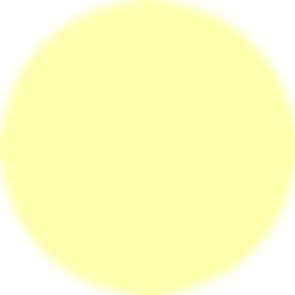 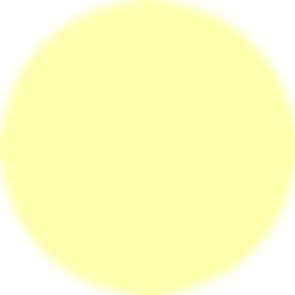 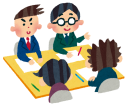 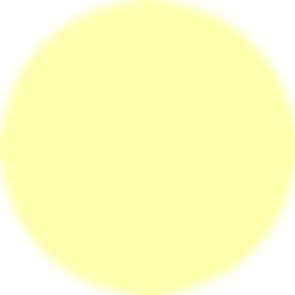 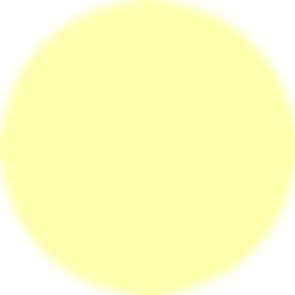 柊 伸江 氏
株）ダブディビ・デザイン　代表取締役

ＷはWelfare（福祉）、ＤはDesign（デザイン）、ＢはBusiness（ビジネス）。代表は元大手アパレルメーカー出身。障害者の書いたデザインを服や雑貨にした自主ブランド「みっくすさいだー」「アル」を展開。フェリシモの「ecolor」「Rebornth Dreambox Project」に参画。京都聖母女学院短大非常勤講師等多くの講師を歴任。
森田 耕平 氏
社福）北摂杉の子会 ジョブサイトひむろ施設長

「地域に生きる」を理念とし、大阪府高槻市を中心に障害福祉事業所を16拠点運営。自閉症・発達障害に関する実践に長けており、TEACCHをベースとした構造化支援は全国的に定評あり。強度行動障害や虐待防止の研修講師も務める。現在はジョブサイトひむろにて、生活介護・就労継続B型の施設長として現場の作り込みを実施。また特命で高工賃型の就労継続支援B型の新事業所立上を担当。
※他、テーマに応じて、適宜専門家を派遣いたします。